Senior Parent Night
Organizing the Application Process

Gracie Mazanec & Eric Hennes
College and Career Center
August 15, 2023
Reminders
Current Tasks
Planning Ahead
Styles, Strategies, and Tools
Advice
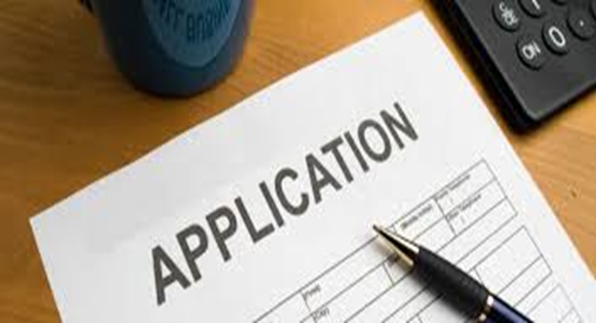 Agenda
Reminders
Polished resume
Balanced college list
Identified parts the of app/deadlines
Reviewed transcript
Taken SAT/ACT
Current Tasks
Update Naviance weekly
Check emails/messages frequently
Select application type
Early Decision
Early Action/Priority Notification
Regular Decision
Rolling Admission
Complete applications
Current Tasks
Identify supplements or school-specific
	forms, like FL Residency
Order official transcript v. self-report
Choose test optional, send scores, or continue testing (per school)
Request recommendations, if needed
Ask 1st, THEN add info for rec link
10 full business days (2 weeks)
Current Tasks
Write/proof essays, if needed
Visit colleges (esp. north)
Research $cholar$hip$
Planning Ahead
Bright Futures – Nov/Dec
FAFSA – Dec…2022 taxes (prior-prior)
$cholar$hip$ – all year
Follow-ups/portal updates
Avoid rescission – spring grades
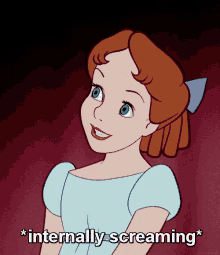 BUT…
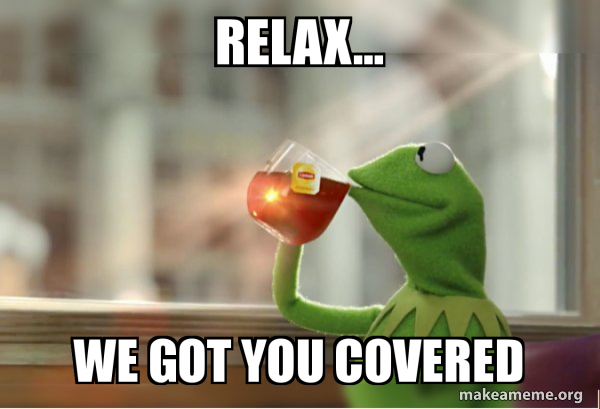 Organizational Styles, Strategies, and Tools
Styles
Paper – 1 manila folder per school
Digital – Google folders 
Combination
Strategies
Chronological order by deadline
Work backwards from deadline & set personal deadlines
Group order by platform/app used
Work individually 
Work with a partner
Work in CCC
Strategies
Attend on-campus college visits with reps
More frequent, shorter work periods
Less frequent, longer work periods
Print/complete templates
Self-create templates based on provided templates
Build in time – nothing is automatic
Strategies
Stay focused
Keep doc names, acct logins, email addresses, etc professional
Keep copies of submissions/correspondence
Monitor portals and emails
Self-advocacy/proactively ask for help (NOT at last minute)
Communicate directly with rep/counselor
Tools
My College Requirements
Gather Your Materials
College App Checklist
College Adm./Fin. Aid Log
College Comparison
Fin. Aid Comparison
PLANNER!!!!
Excel spreadsheets
Naviance
Multiple worksheets
      (Naviance Document
       Resource library)
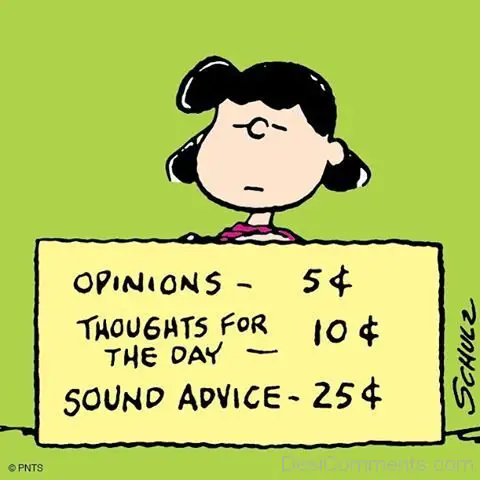 Advice
1.  Empower & hold your student accountable
2.  Keep an open mind 
3.  Remember…

If everyone does his/her own part, God will plant your student in God’s vineyard where God wants your student to thrive!